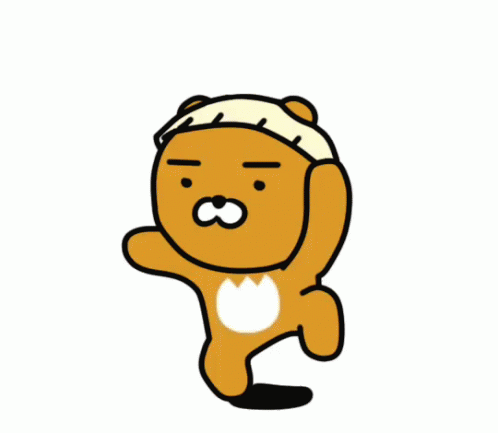 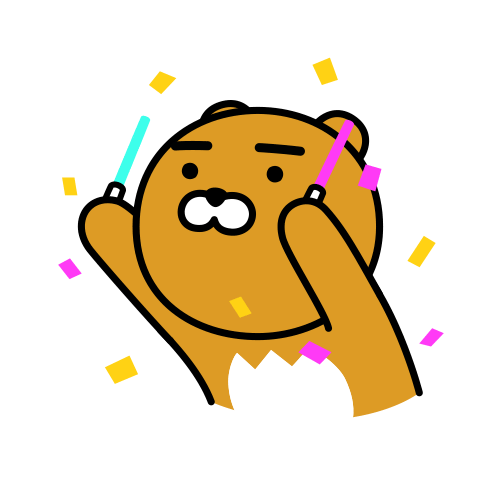 GRADE 4
REVIEW 2
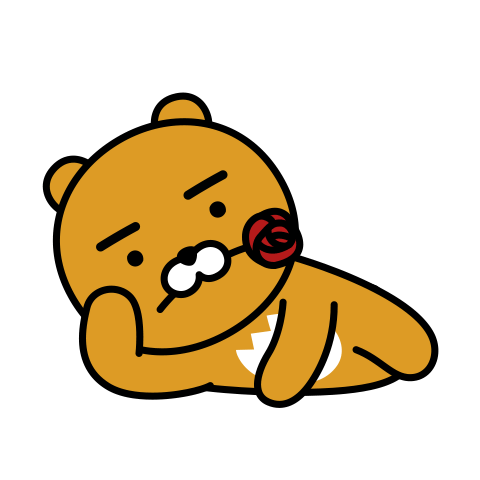 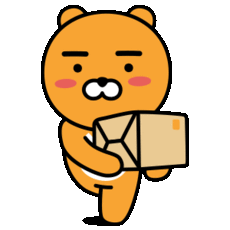 TASK:
Complete the crossword.
r
a
d
c
o
n
e
r
o
l
i
n
e
k
e
e
y
g
r
i
u
u
n
g
a
l
i
i
y
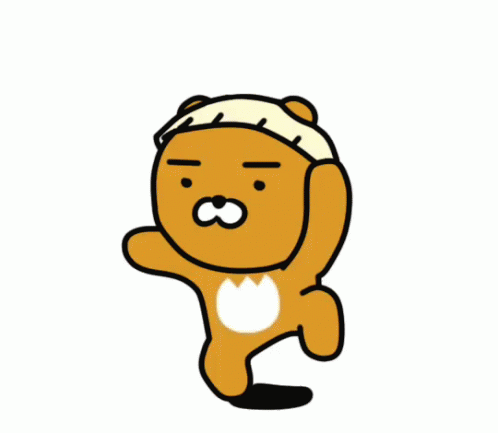 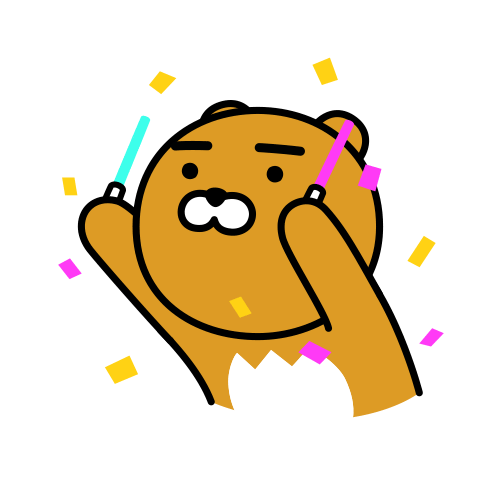 GAME TIME
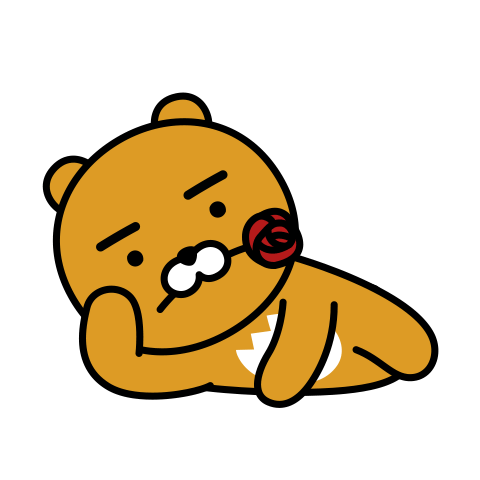 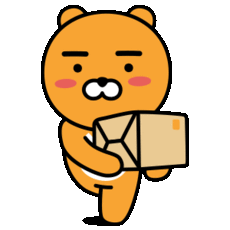 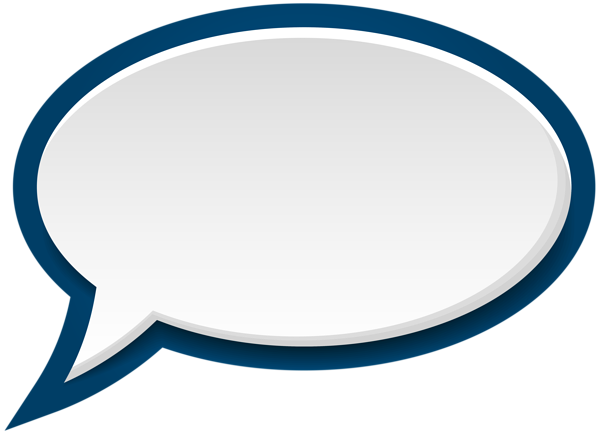 We go to school by bus.
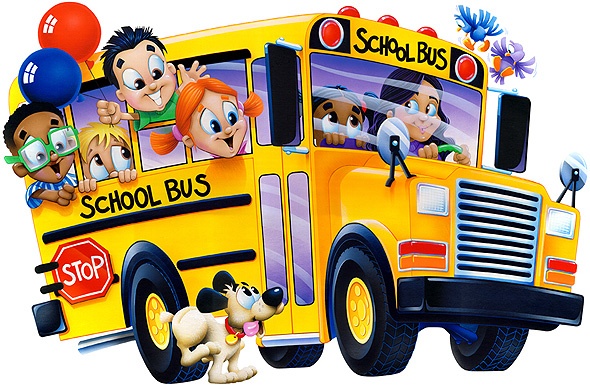 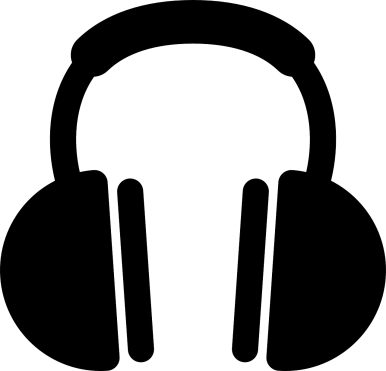 LISTENING PRACTICE
DAILY ROUTINES
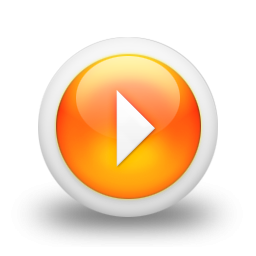 morning
up
Say what Tim does. Then listen and click the right words.
early
on
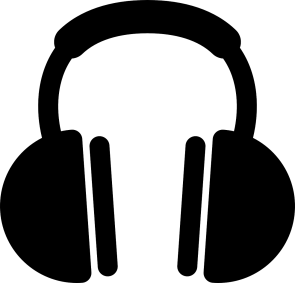 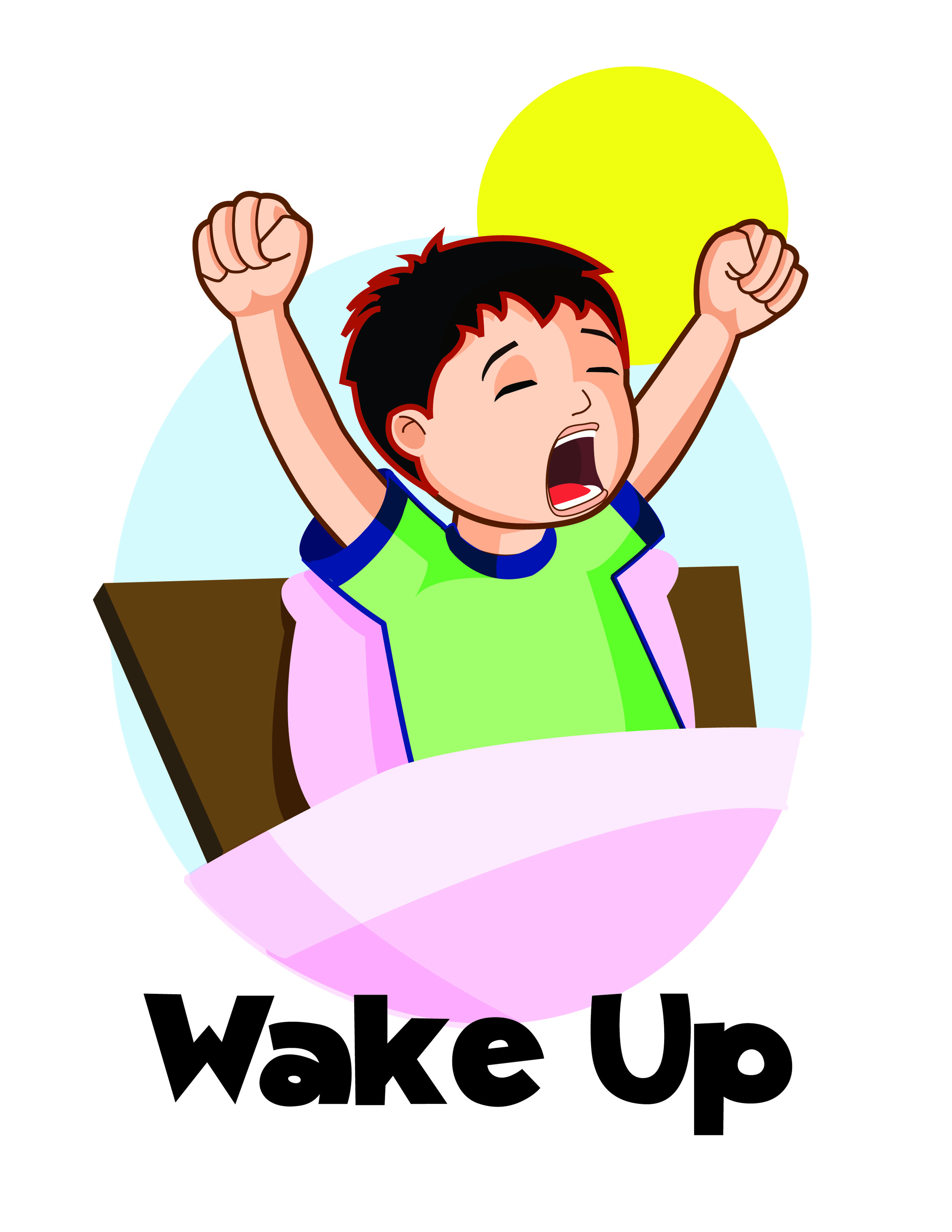 wake
bed
he
late
in
tired
o´clock
wakes
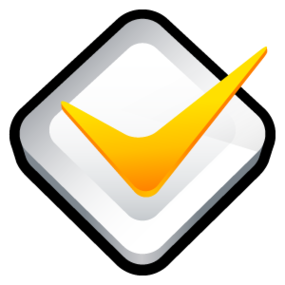 gets
very
Check the sentence here.
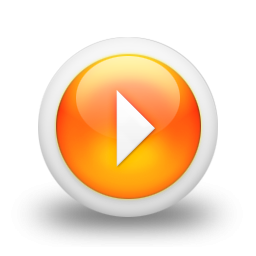 He wakes up very early.
hands
she
Say what Sue does. Then listen and click the right words.
wash
water
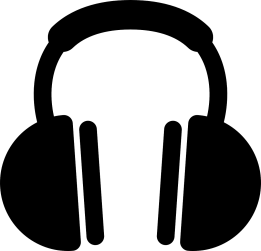 clean
teeth
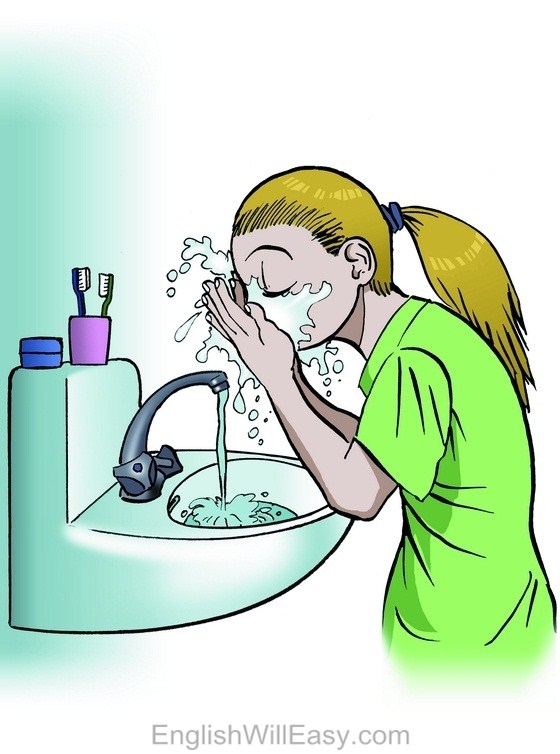 soap
cleans
face
washes
brush
after
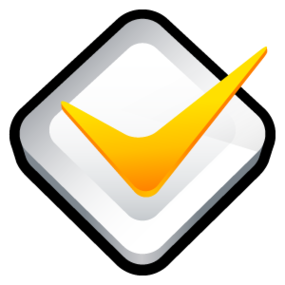 his
her
Check the sentence here.
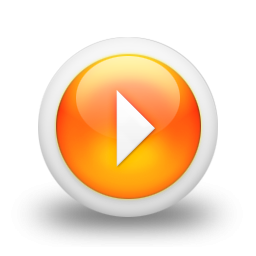 She washes her face.
breakfast
milk
Say what Rob does. Then listen and click the right words.
eat
for
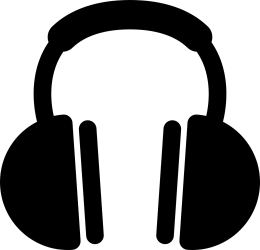 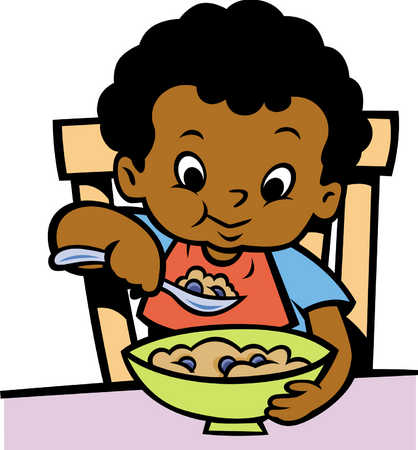 have
he
she
eats
has
coffee
tea
makes
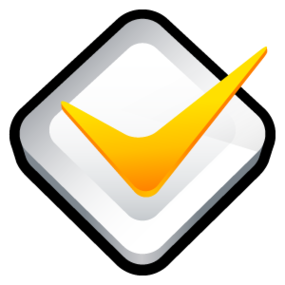 cereals
in
Check the sentence here.
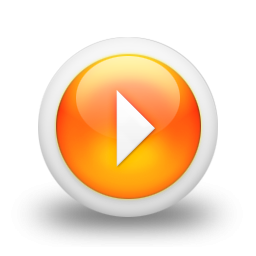 He has cereals for breakfast.
brush
after
Say what they do. Then listen and click the right words.
before
his
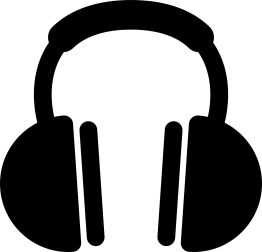 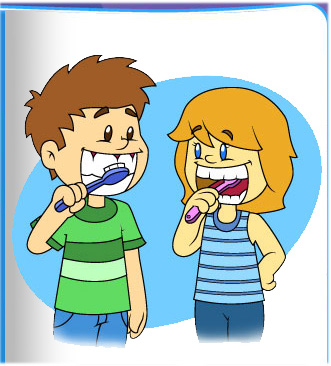 breakfast
her
their
they
wash
teeth
my
tooth
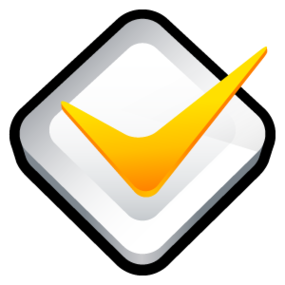 brushes
for
Check the sentence here.
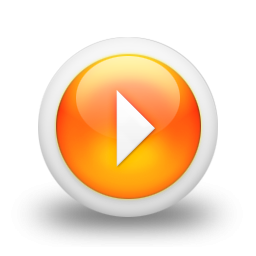 They brush their teeth after breakfast.
combs
her
Say what Mike does. Then listen and click the right words.
brushes
hare
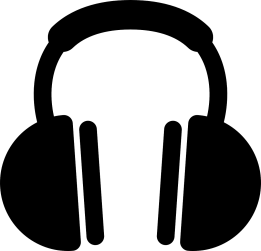 has
she
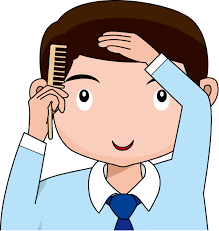 washes
his
always
comb
morning
hair
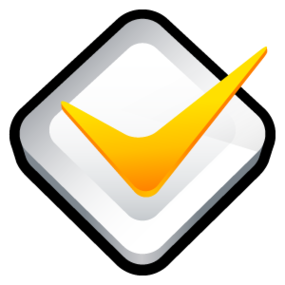 he
after
Check the sentence here.
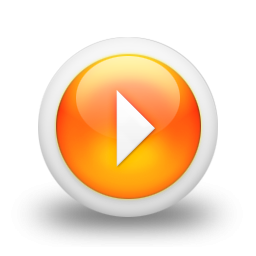 He always combs his hair.
the
his
Say what Richard does. Then listen and click the right words.
clothes
gets
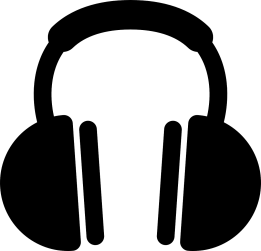 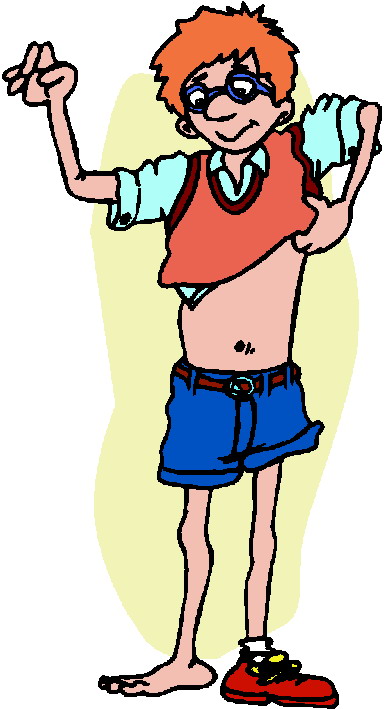 in
shoe
get
dress
dressed
on
after
he
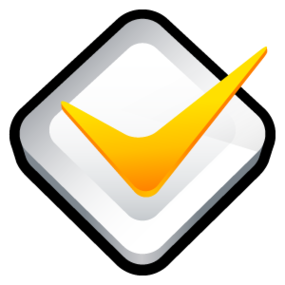 she
bedroom
Check the sentence here.
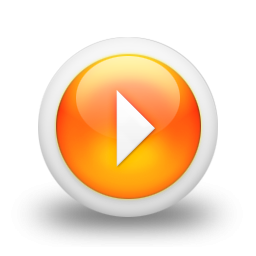 He gets dressed in the bedroom.
their
they
Say what they do. Then listen and click the right words.
school
makes
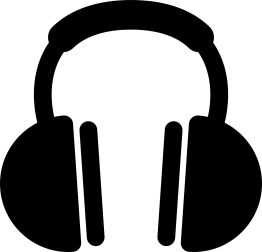 make
before
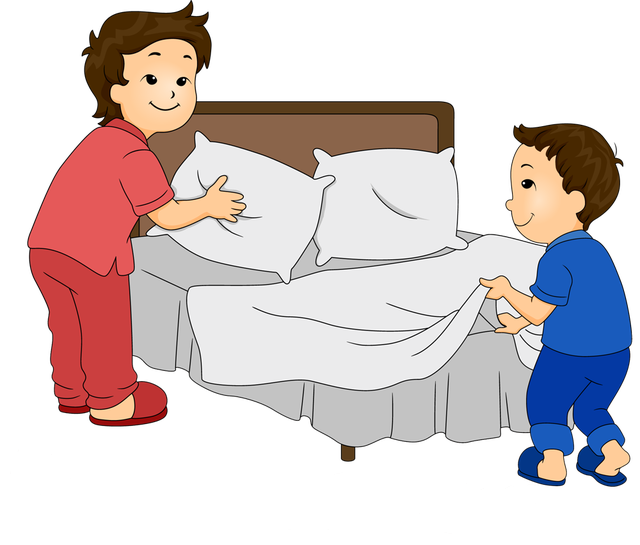 do
to
after
going
the
does
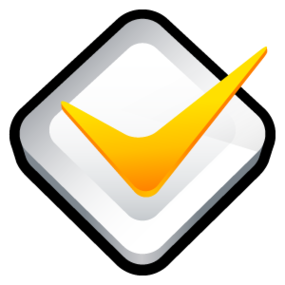 at
bed
Check the sentence here.
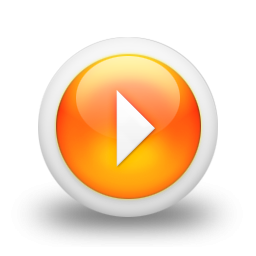 They make the bed before going to school.
walks
school
Say what they do. Then listen and click the right words.
walk
always
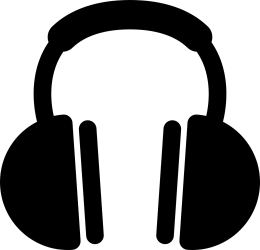 for
home
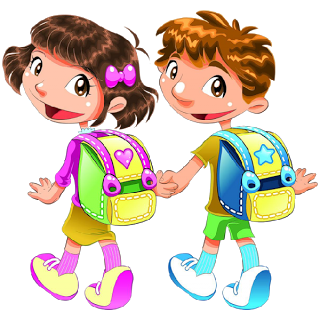 leave
to
they
day
car
runs
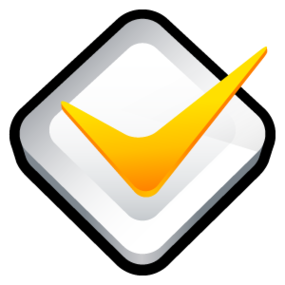 the
every
Check the sentence here.
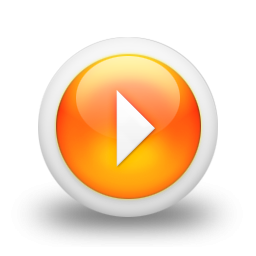 They always walk to school every day.
starts
o’clock
Say when his lessons start. Then listen and click the right words.
half
never
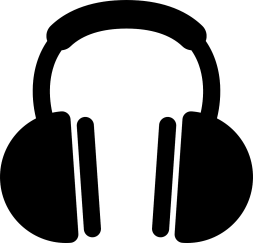 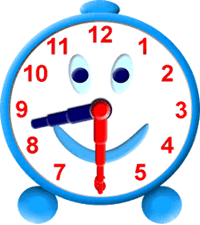 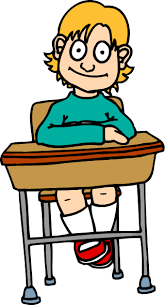 nine
lessons
start
to
minutes
past
eight
his
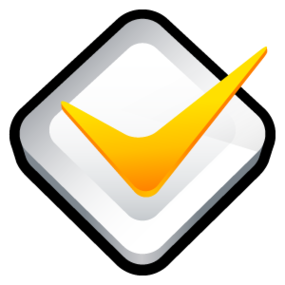 at
quarter
Check the sentence here.
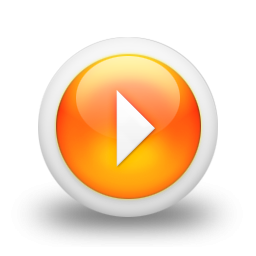 His lessons start at half past eight.
has
canteen
Say what Billy does. Then listen and click the right words.
eat
in
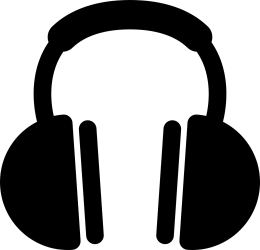 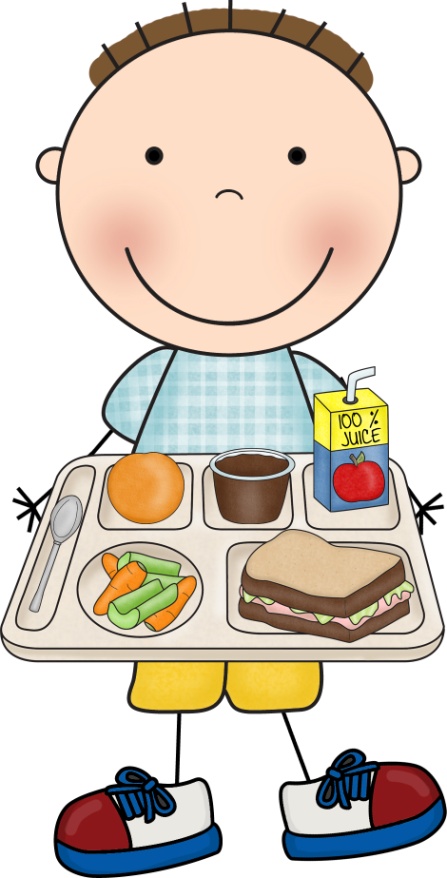 have
food
the
he
dinner
takes
school
her
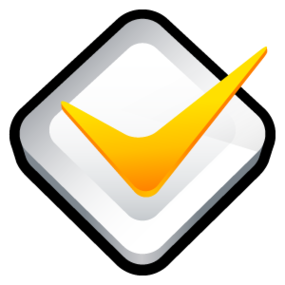 for
lunch
Check the sentence here.
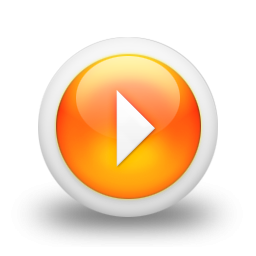 He has lunch in the school canteen.
and
end
Say what Michael does. Then listen and click the right words.
for
to
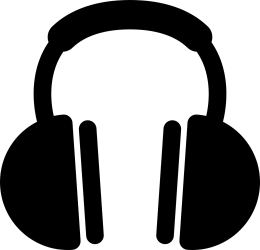 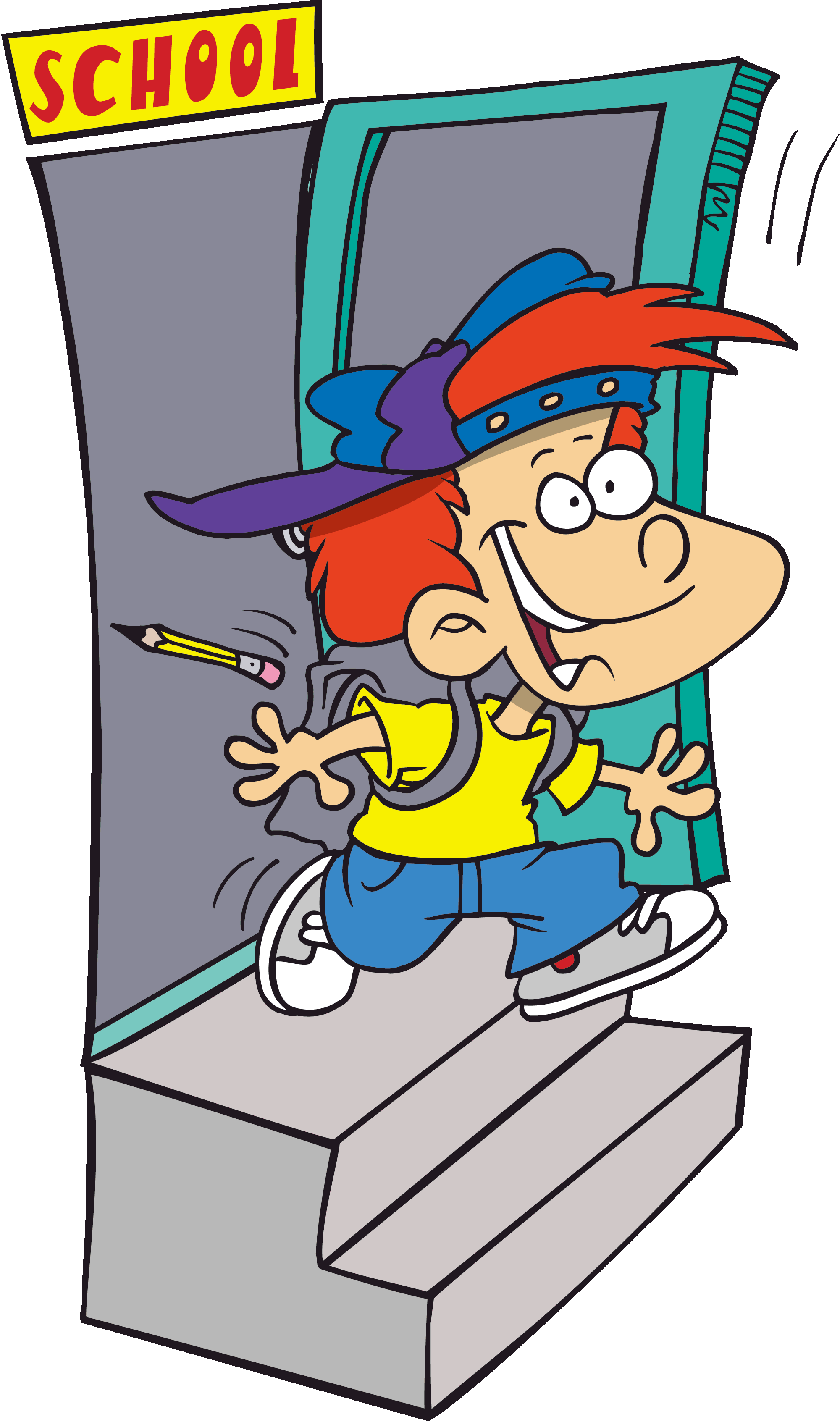 school
goes
home
go
walks
he
leave
his
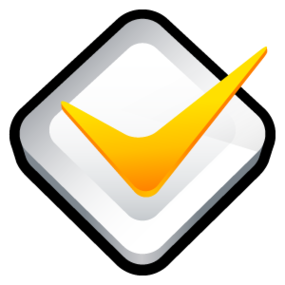 leaves
begins
Check the sentence here.
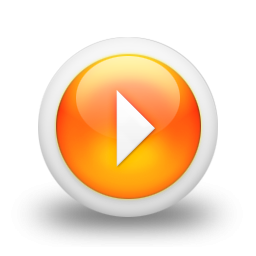 He leaves school and goes home.
a
to
Say what Ryan does. Then listen and click the right words.
fifteen
he
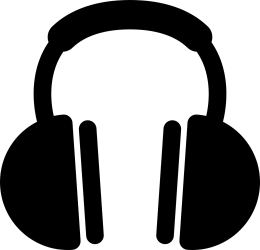 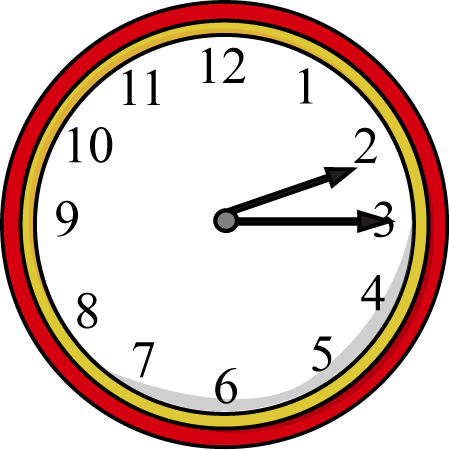 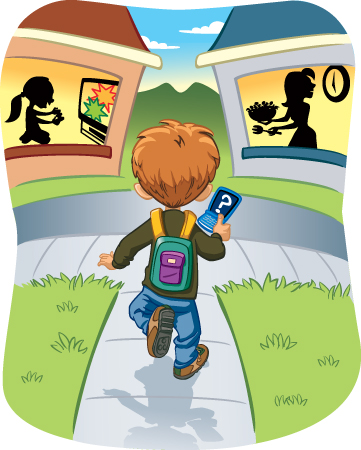 half
quarter
arrive
arrives
at
past
three
two
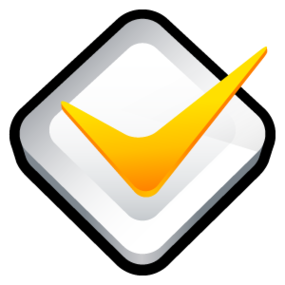 home
o’clock
Check the sentence here.
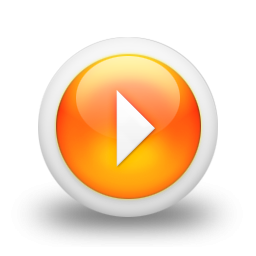 He arrives home at a quarter past two.
make
does
Say what Sarah does. Then listen and click the right words.
study
his
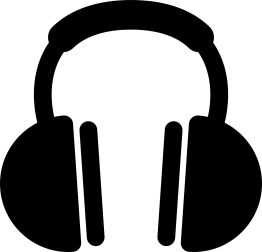 her
makes
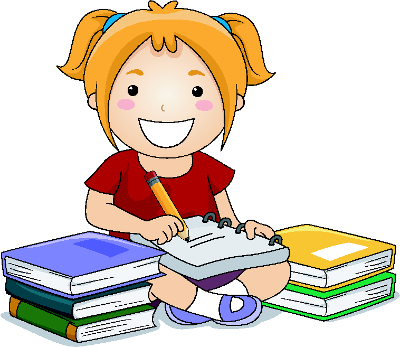 write
do
never
homework
she
afternoon
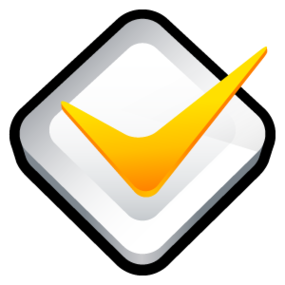 books
plays
Check the sentence here.
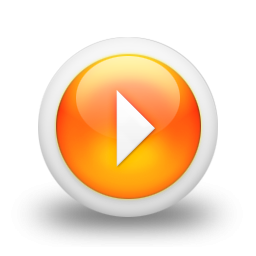 She does her homework.
games
play
Say what Seth does. Then listen and click the right words.
board
at
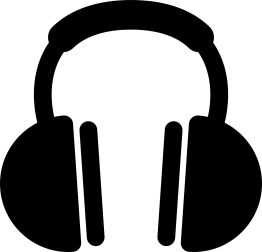 a
with
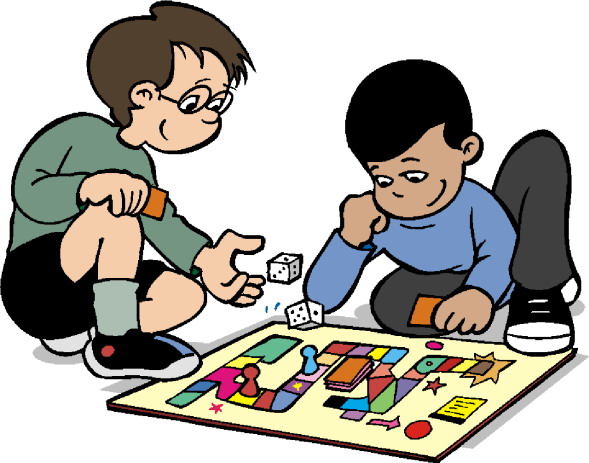 home
have
plays
his
friend
video
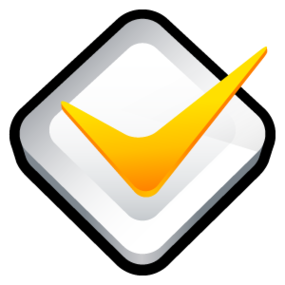 to
he
Check the sentence here.
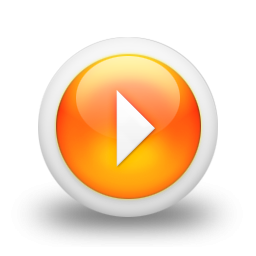 He plays board games with a friend.
he
afternoon
Say what Paul does. Then listen and click the right words.
clean
room
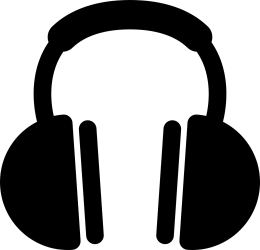 washes
never
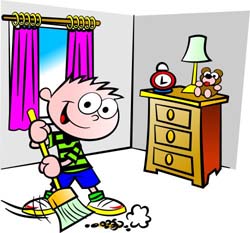 kitchen
in
does
his
she
the
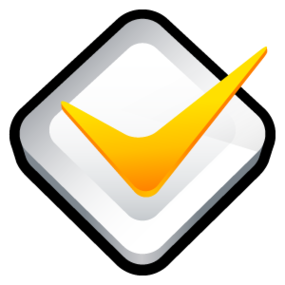 cleans
broom
Check the sentence here.
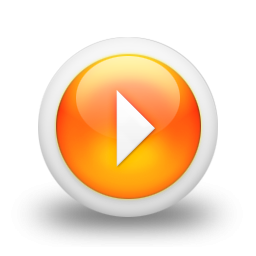 He cleans his room in the afternoon.
TASK:
Write the correct words.
zebra / kangaroo / camel / crocodile / lizard
Look at the animals! The 1_lizard_ is sleeping in the sun. The 2_______ is swimming in the water. The 3________ is jumping. Can you see it? The 4_______ is running. It's very fast. The 5_______ is hungry. It's eating.
kangaroo
crocodile
zebra
camel
TASK:
Read and circle.
1. Dad is / isn't reading a book.2. The girls are / aren't listening to music.3. The boys  are / aren't playing chess.4. Mom is / isn't watching TV.5. Dad is / isn't eating an apple.6. The boys are / aren't listening to music.
TASK:
Match the question with the answer.
f
a
e
b
c
TASK
Complete the text.
COMPLETE THE TEXT. gets / brushes / plays / walks / catches / has
Thanh gets up at five thirty on Mondays. He 1 _has_ a shower and then he 2___ dressed. He has breakfast with his family. He always 3______ his teeth after breakfast. He never 4______ the bus to school. He always 5______ to school with his brother. After school, he 6_____ with his friends in the park. Thanh loves the park!
gets
brushes
catches
walks
plays
TASK
Read and complete the word.
ow / ou / oy / oi
oi
ou
oi
oy
ow
Workbook time!!!